Der Herbst, der Herbst, der Herbst ist da
https://www.youtube.com/watch?v=wpk7gW6h3ho
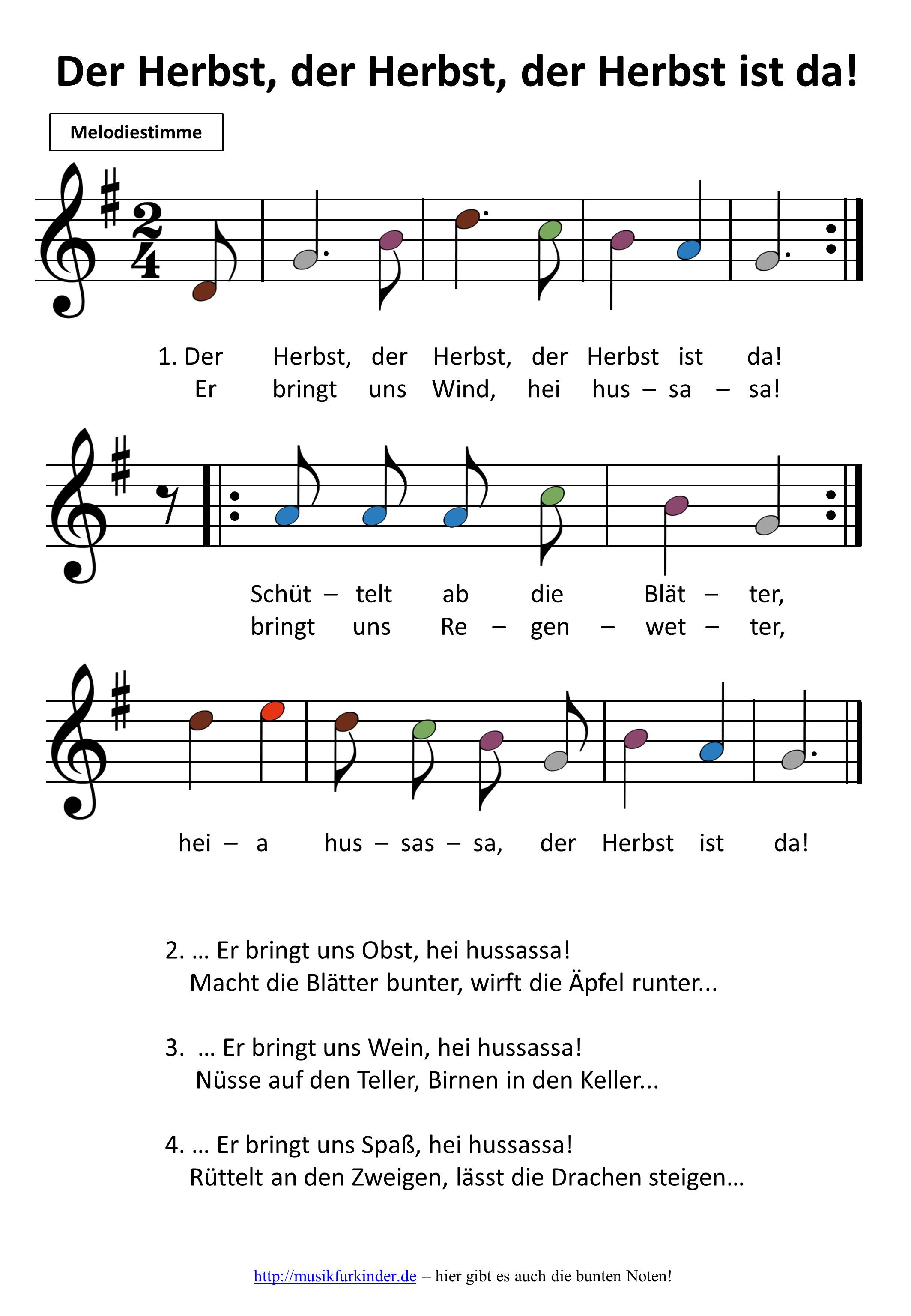 1.1 Thematische Hinführung
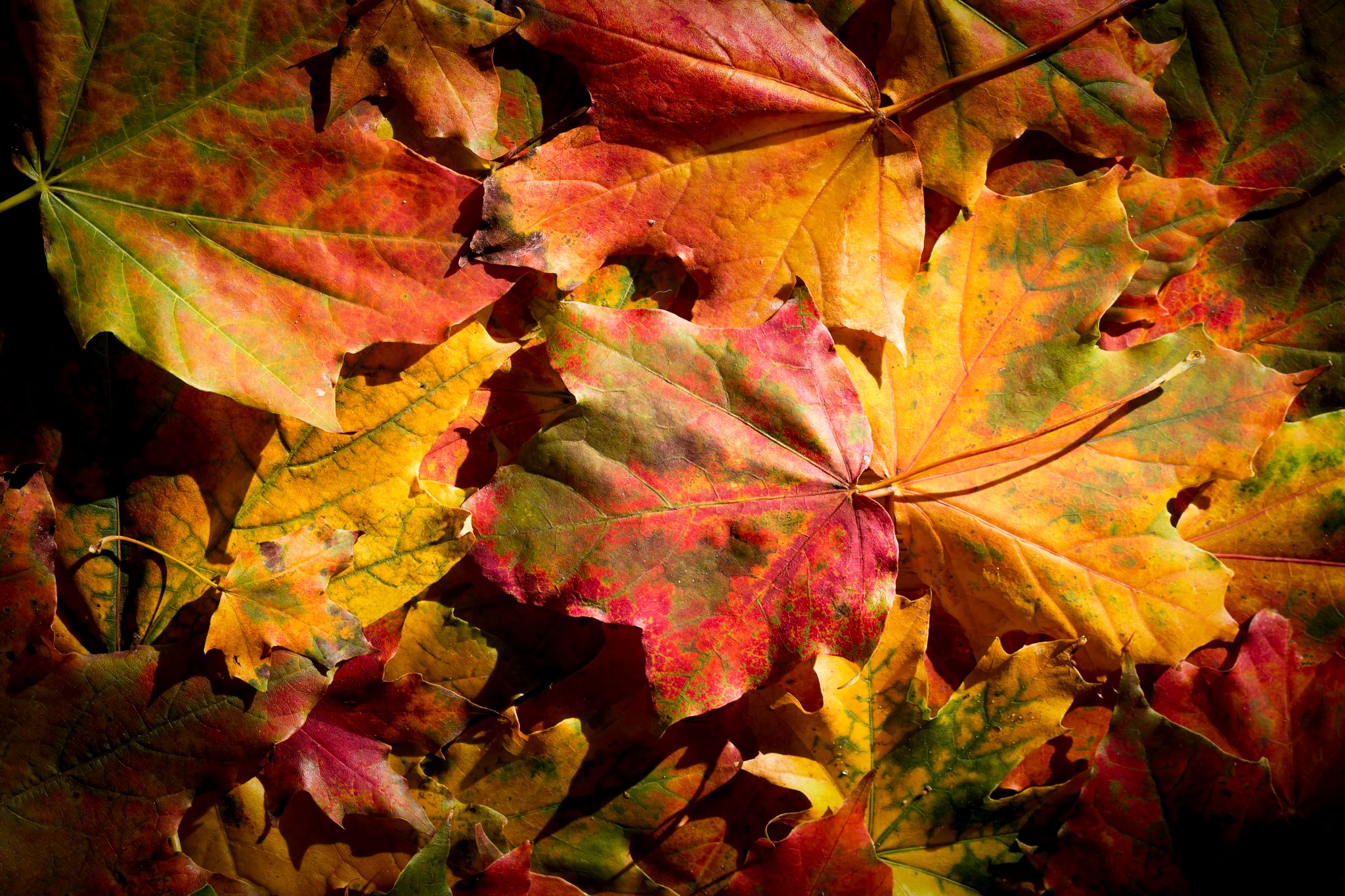 Das Thema „Herbst“ gehört zum Erfassungs- und Erlebnisbereich der Grundschulkinder
Das Lied beschreibt die Vorfreude auf den Herbst 
Sonst Herbstlieder eher in einer gedämpften Stimmung, 
Hier: Freude

Das Lied beschreibt die charakteristischen Merkmale des Herbsts und stimmt ihn positiv ein (Freuderuf: „Heihusasa“, „Heiahusasa“)
Der Text ist fröhlich und für Grundschüler greifbar 
Die Melodie ist eingängig und gemütlich (wie auch das Wetter im Herbst)
Integration mit anderen FächernHSU (Natur und Umwelt: Herbst, Jahreszeiten)
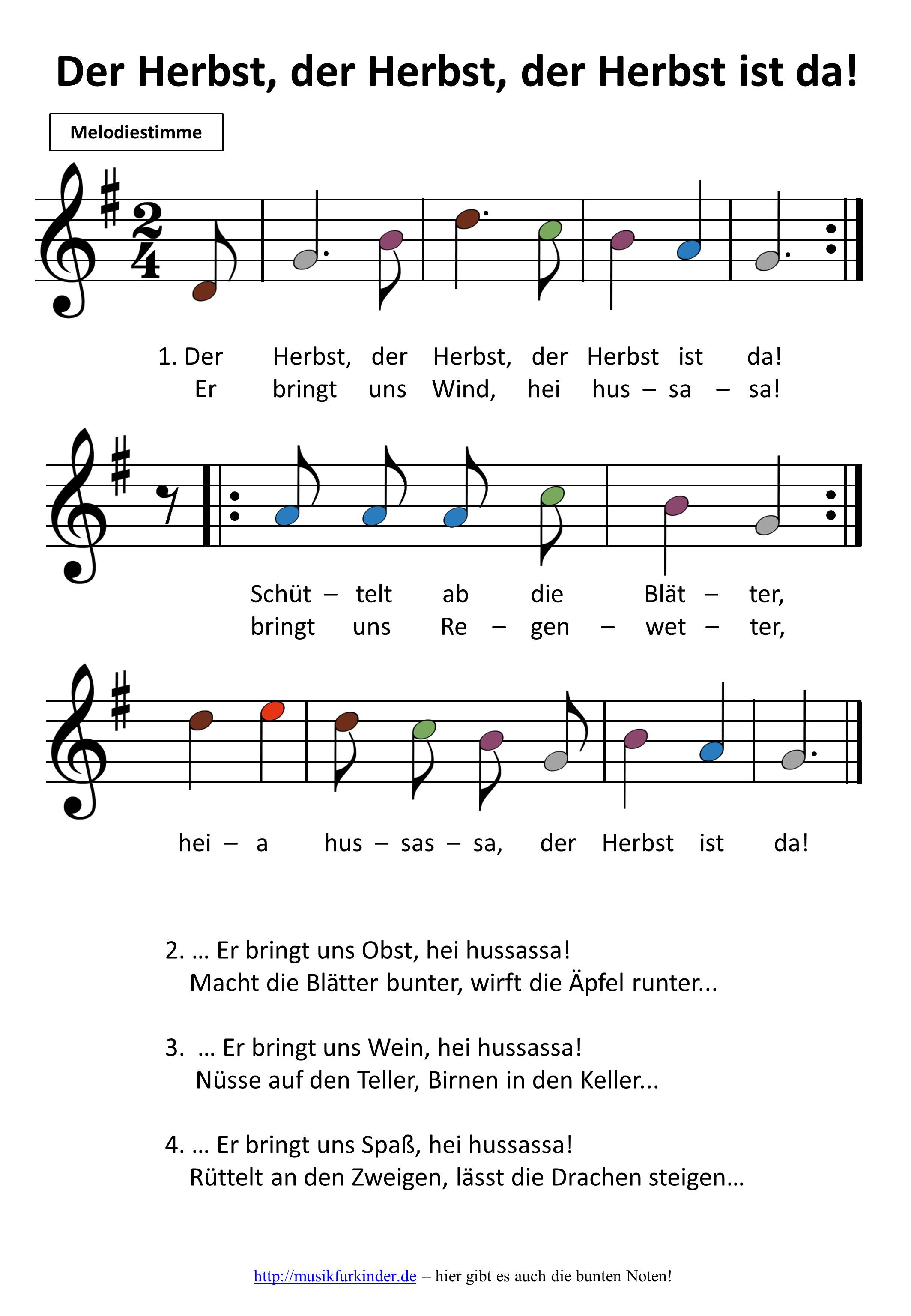 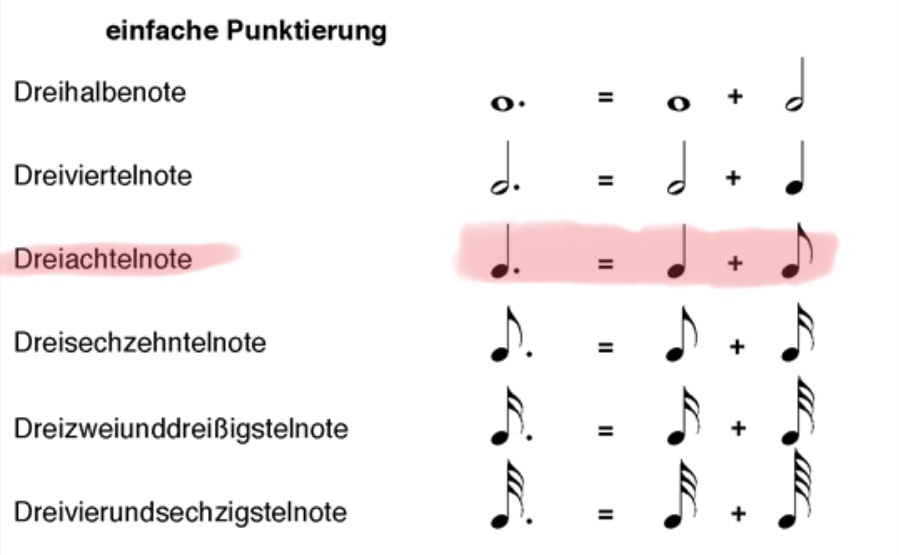 1.2 Liedstruktur
Zweiteiliger Aufbau mit Strophe und Refrain 
Taktart: 2/4 Takt 
Strophe mit einer Achtel Auftakt, Refrain volltaktig
Das Lied besteht aus Achtel-, Viertel- und Viertelnoten mit Verlängerung  Dreiachtelnote (BILD)
gemütliche, fröhliche Stimmung 
Wiederholungen der Noten am Ende der Notenzeile; gekennzeichnet durch Doppelpunkt :
Text im Refrain: Freuderuf „Heihusasa“, „Heiahusasa“
Text in den Strophen: gereimt (z.B. Blätter-Wetter) und kindgemäß 
Tonart: letzter Ton G und ein # Vorzeichen 
 G-Dur
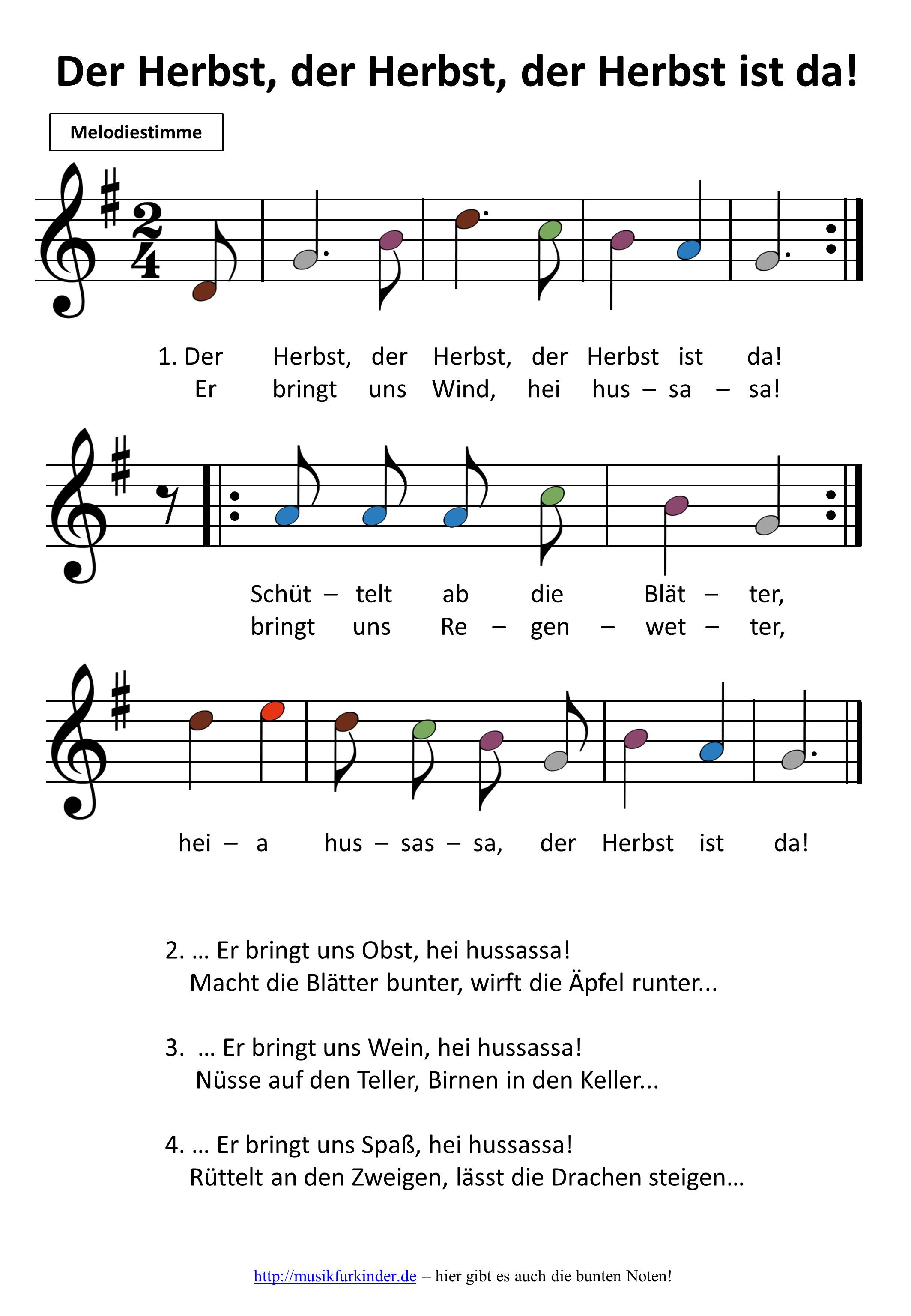 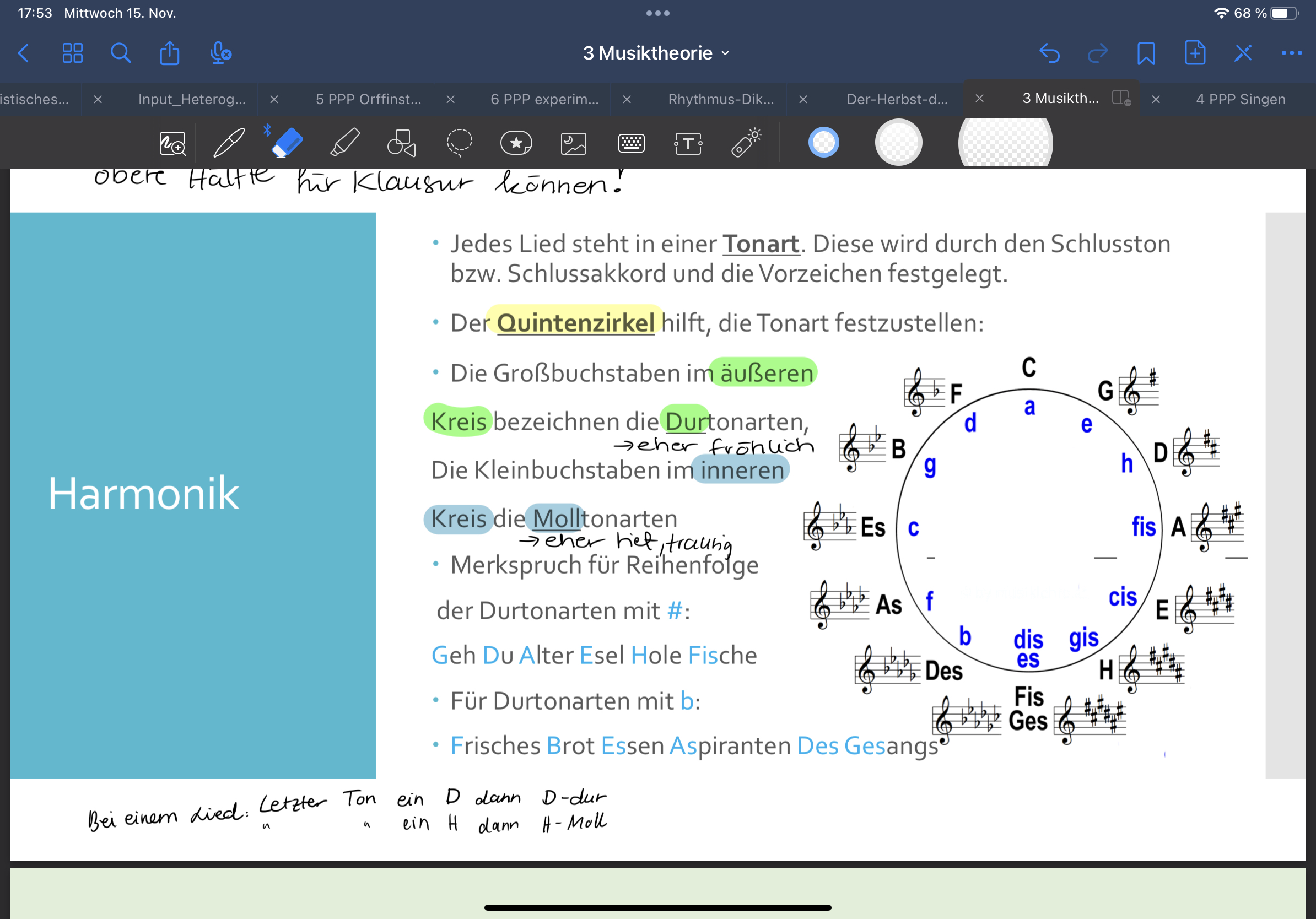 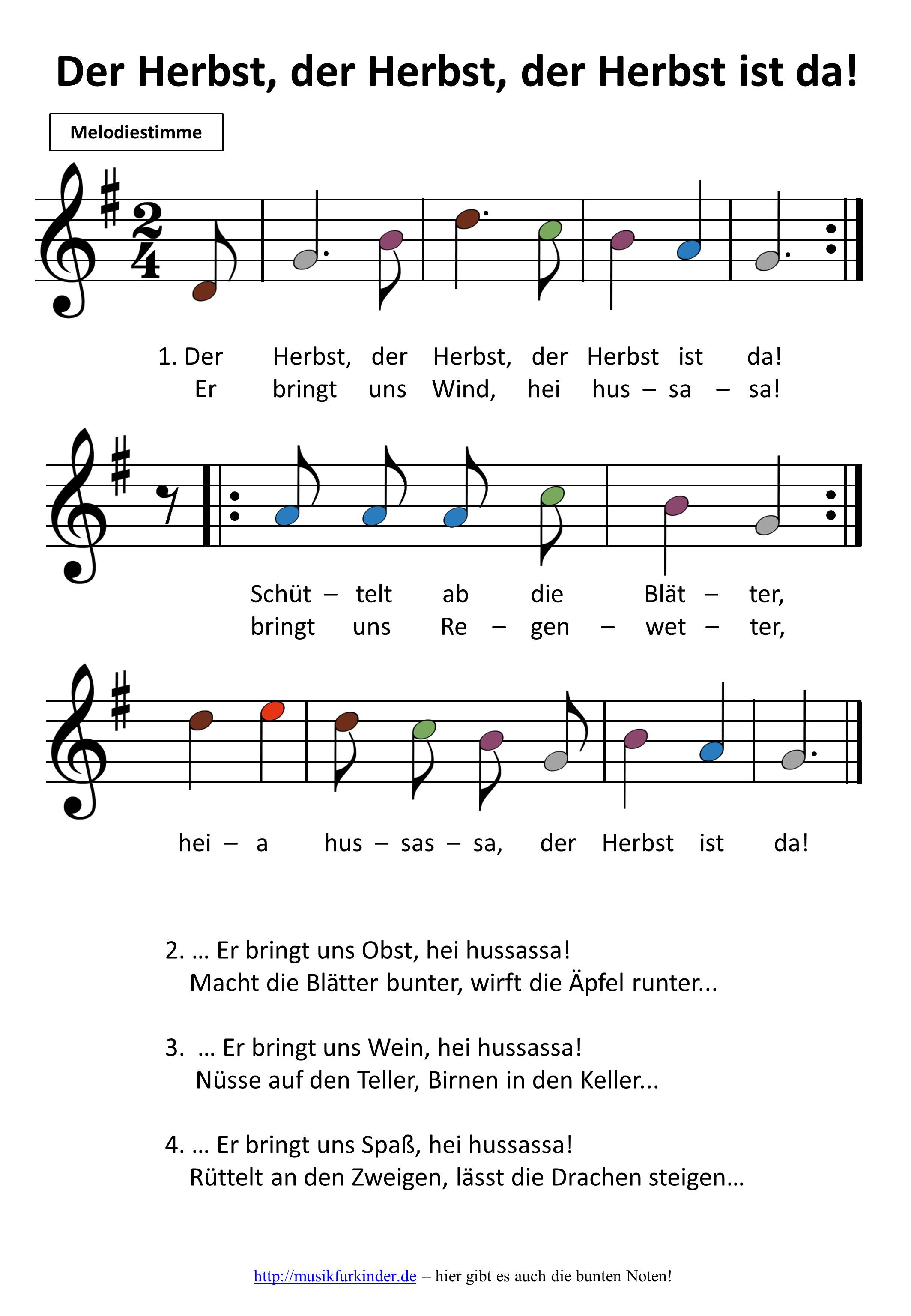 Die Melodie verläuft größtenteils in Sekunden, auffällig am Anfang des Liedes reine Quarte und zweite Liedzeile drei reine Primen folgen aufeinander
Tonumfang: d´-e´´=ein Ton mehr als eine Oktave 
Schwierig für Kinderstimmen so hochzusingen 
Harmonik: G D H G (erste Notenzeile, dann Wiederholung)
		A H (zweite Notenzeile, dann WH)
		D D H G (dritte Notenzeile, dann WH)
2.Didaktisch-methodische Überlegungen
2.1 Umgangsmöglichkeiten
Szenische Darstellung des Liedtextes durch Tanzbewegungen oder das Einbauen von einzelnen Instrumenten (z.B. Donnertrommel, „bei bringt uns Regenwetter“)
Ausführung mit den Boomwhackers, Cajon (https://www.boomtreff.de/der-herbst-der-herbst-der-herbst-ist-da/#auffuhrungshilfen )
Ausführung mit Bodypercussion Patsch-Klatsch-Schnipps-Schnipps
Kanon möglich 

2.2 Fazit 
Das Lied eignet sich für 3/ 4 Klasse (theoretisch)